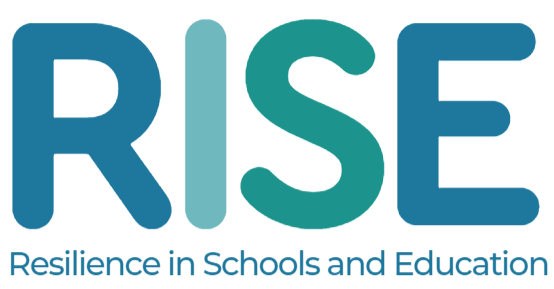 Whole Class Assessment Presentation – Questions & Emojis
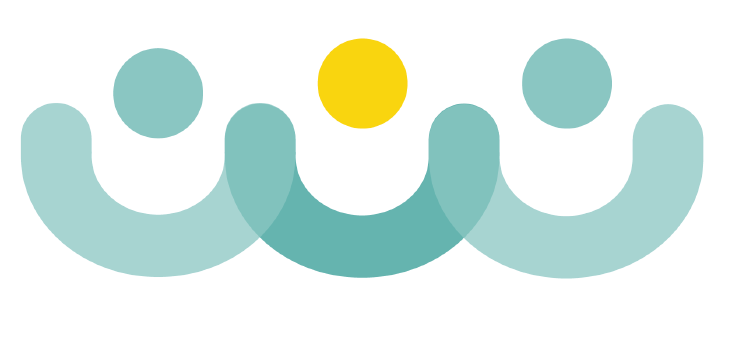 [Speaker Notes: *************

Included in this presentation are examples of things that the children may do never, sometimes, often and always in school. If these are not relevant or you have a more appropriate example, then please feel free to amend these to fit your own classroom context! 

When talking through the questions it may be beneficial to prompt your children to understand which response to choose. 
For example:
Q-  I am kind to others. 

Answer prompts- 
Are you never kind to others, sometimes kind to others, often kind to others or always kind to others?]
I am going to read out some sentences
Circle whether you feel this way 
1) Never, 2) Sometimes, 3) Often, or 4) Always
Remember, there are no right or wrong answers. This is just about how you feel.
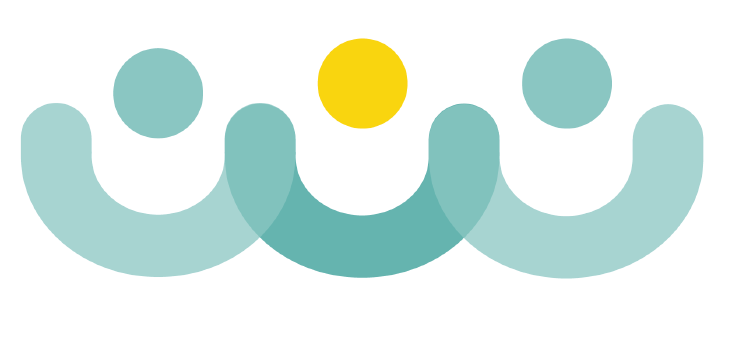 1 = never
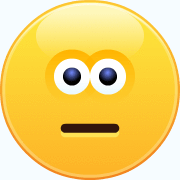 I never take a bath in school!
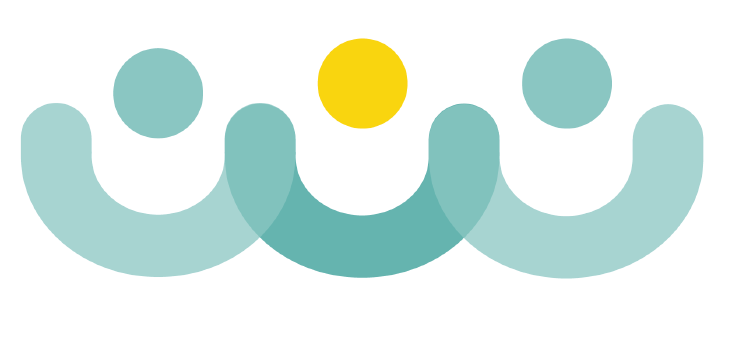 2 = Sometimes
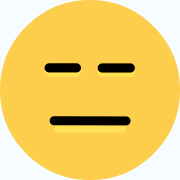 I sometimes wear my own clothes to school!
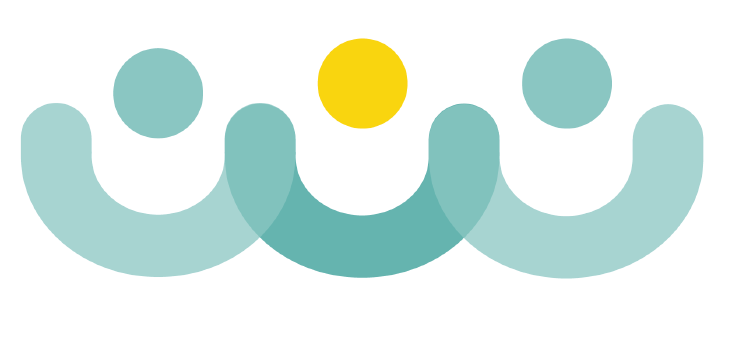 3 = often
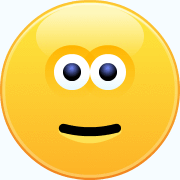 I often have assemblies in school.
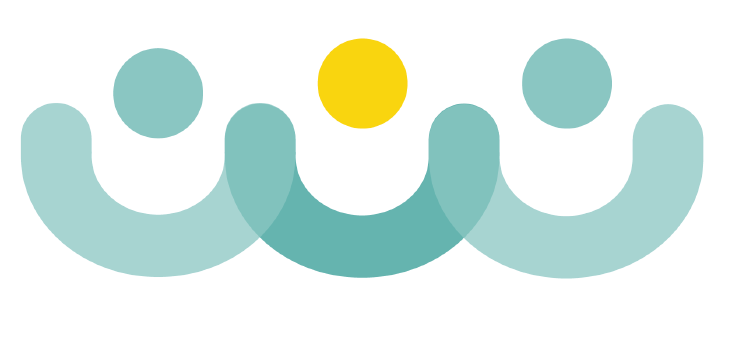 4 = always
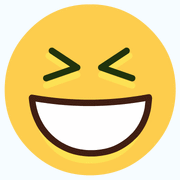 I always do work in class
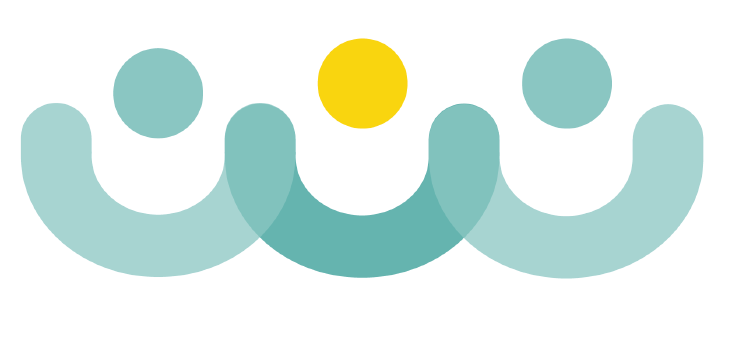 Lets try two practice questions…
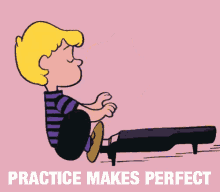 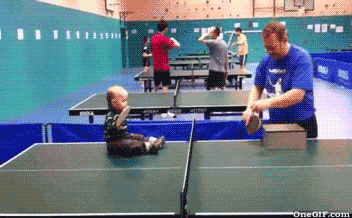 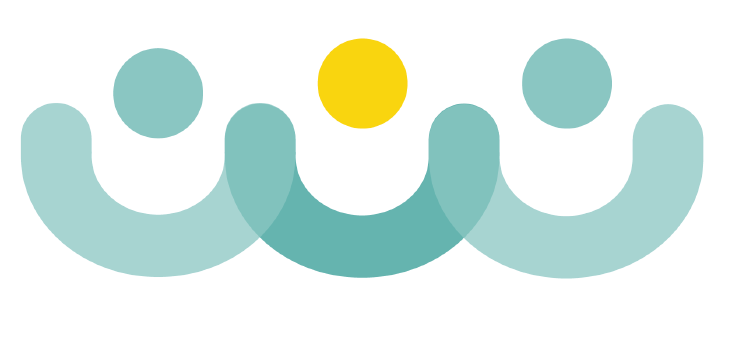 Practice 1
P
Cats make barking sounds.
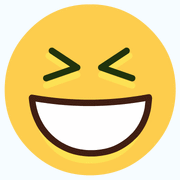 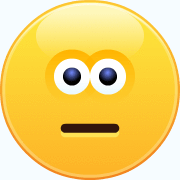 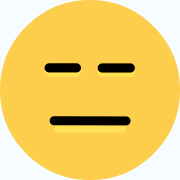 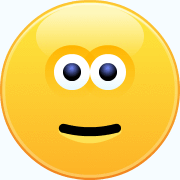 1 
never
4 
always
2 
sometimes
3
often
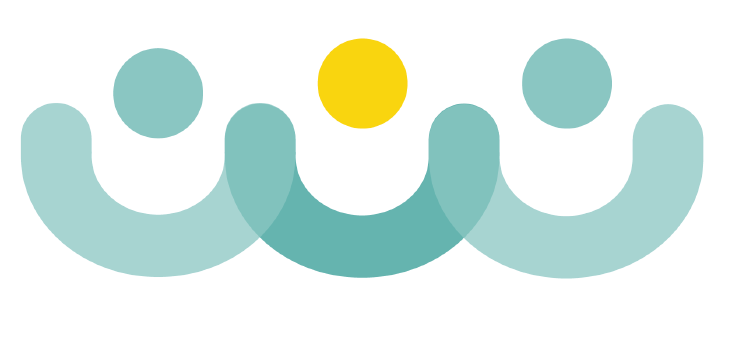 1= never
Cats never make barking sounds.
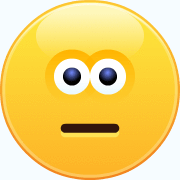 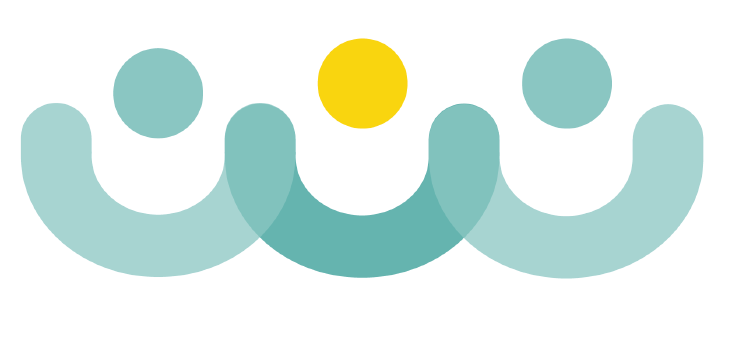 P
Practice 2
Fire is hot.
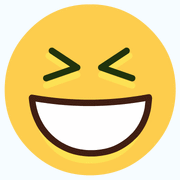 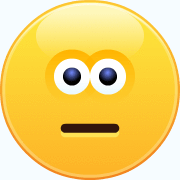 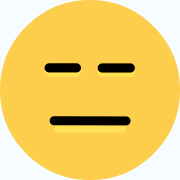 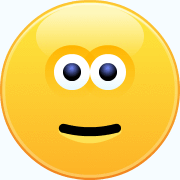 1 
never
4 
always
2 
sometimes
3
often
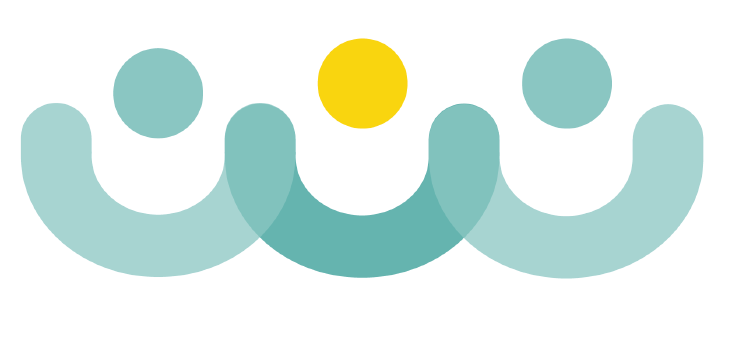 4 = always
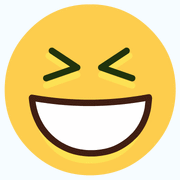 Fire is always hot.
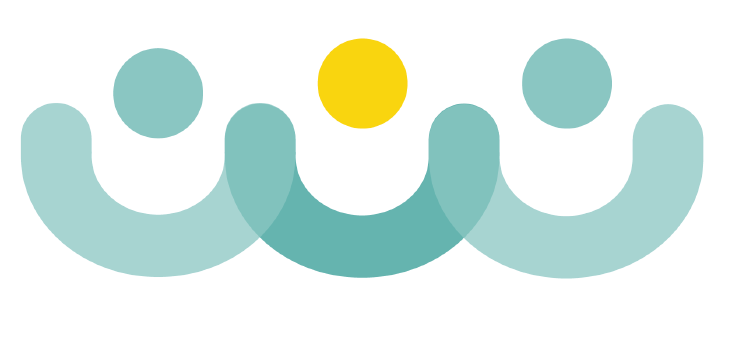 Now lets go for real!
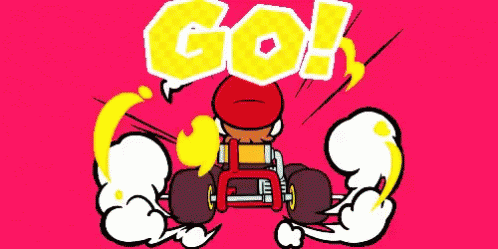 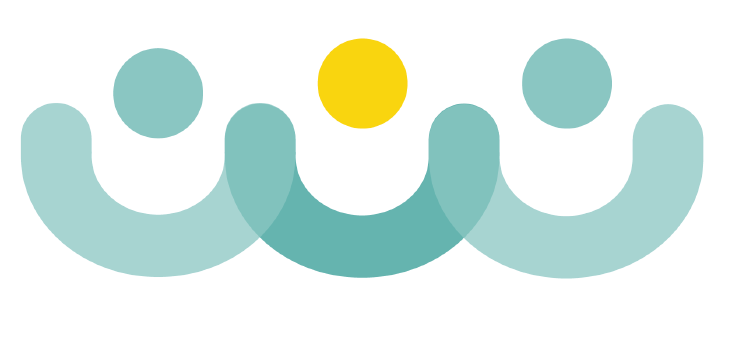 1
I can think of something I am
really good at.
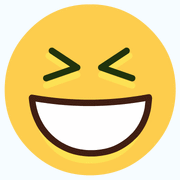 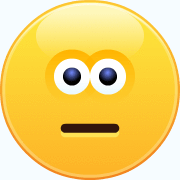 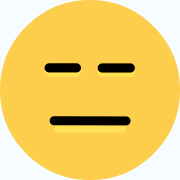 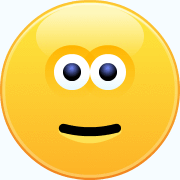 1 
never
4 
always
2 
sometimes
3
often
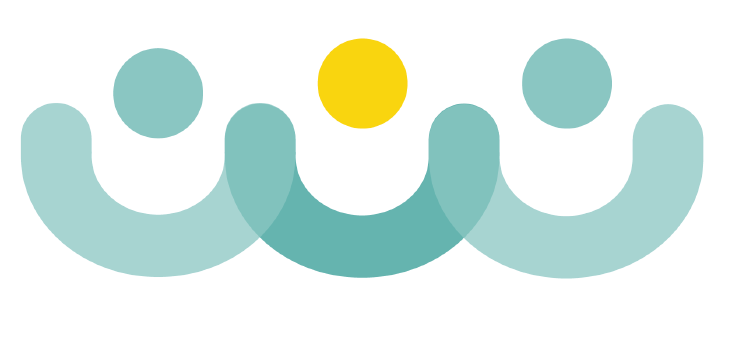 2
I feel that I can do lots of things well.
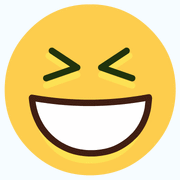 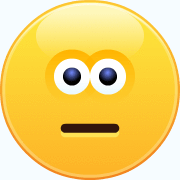 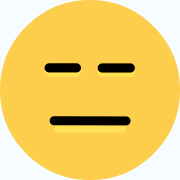 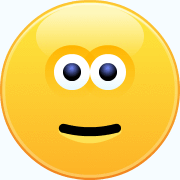 1 
never
4 
always
2 
sometimes
3
often
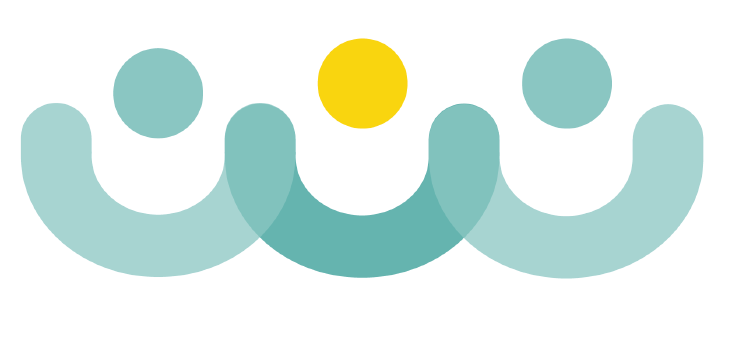 3
I can think of something I have done
that makes me feel proud.
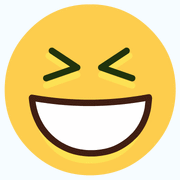 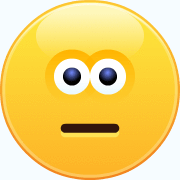 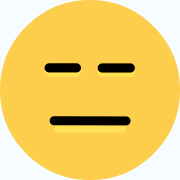 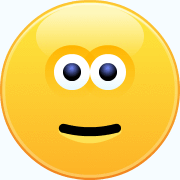 1 
never
4 
always
2 
sometimes
3
often
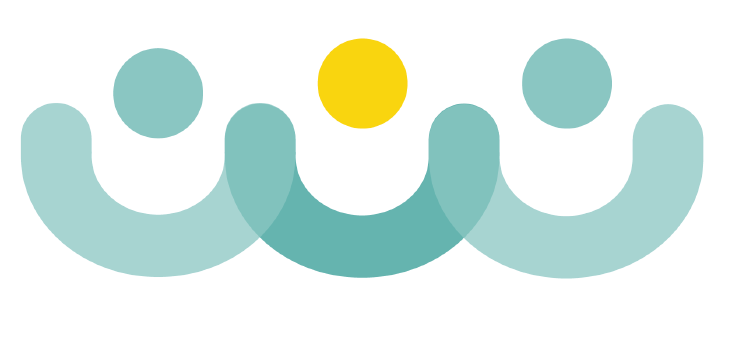 4
I like to help people.
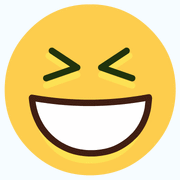 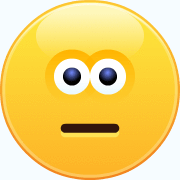 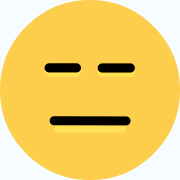 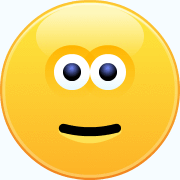 1 
never
4 
always
2 
sometimes
3
often
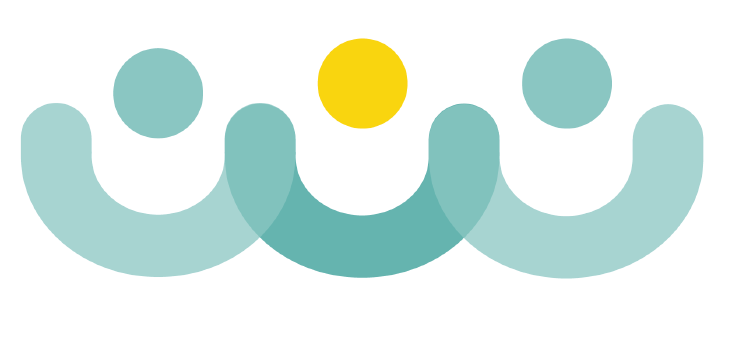 5
People say that I am kind.
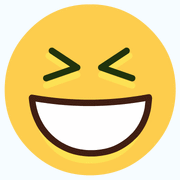 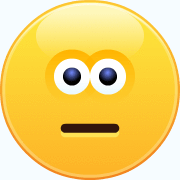 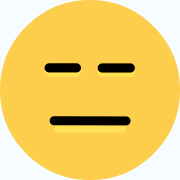 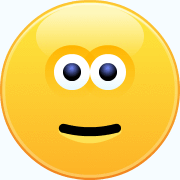 1 
never
4 
always
2 
sometimes
3
often
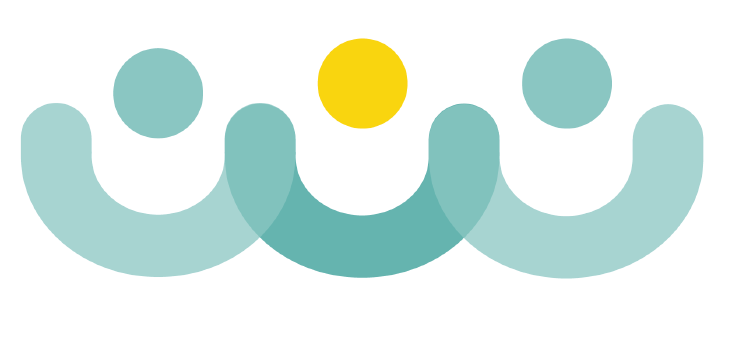 6
I like to make other people smile.
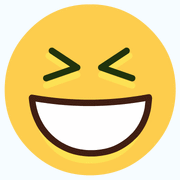 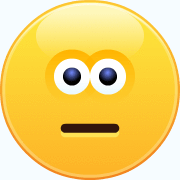 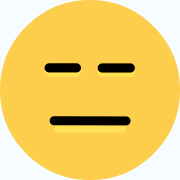 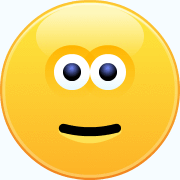 1 
never
4 
always
2 
sometimes
3
often
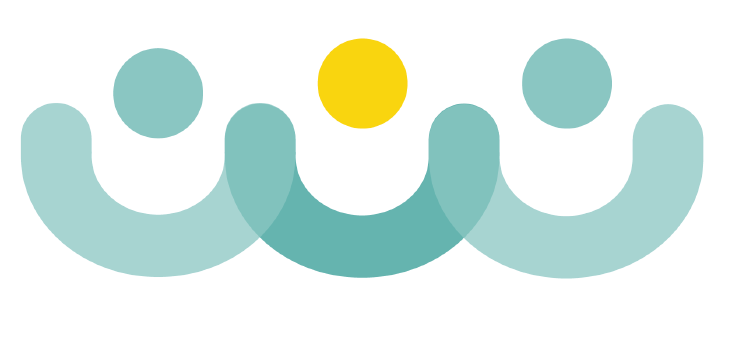 7
Making mistakes is a good way to learn.
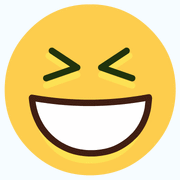 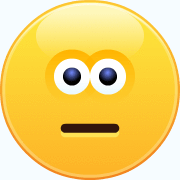 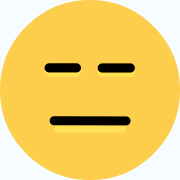 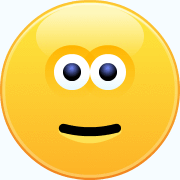 1 
never
4 
always
2 
sometimes
3
often
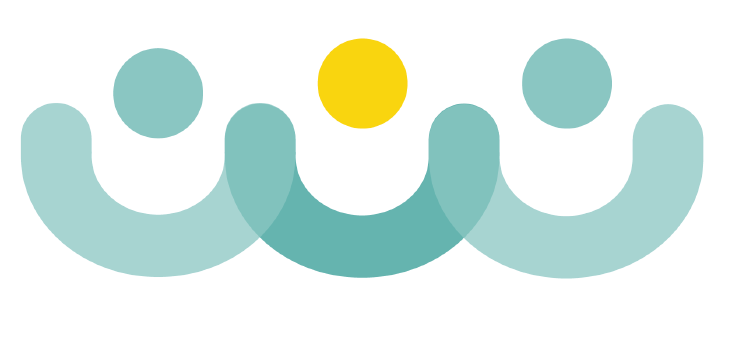 8
Trying hard helps me to get better that things.
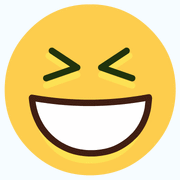 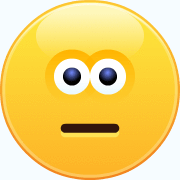 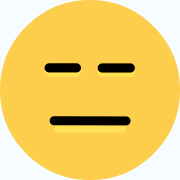 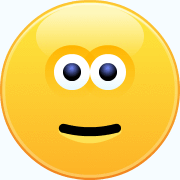 1 
never
4 
always
2 
sometimes
3
often
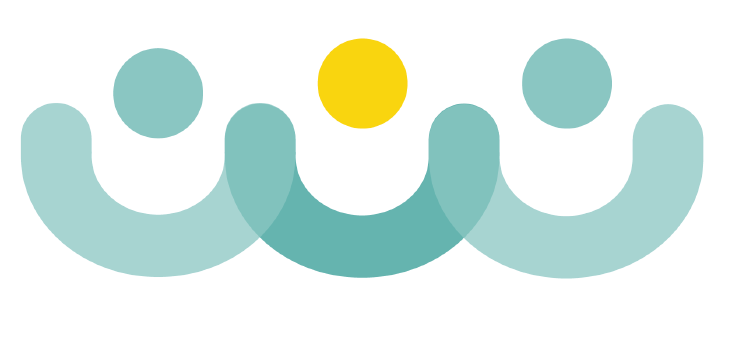 9
Even if something is tricky, 
I can get better at it.
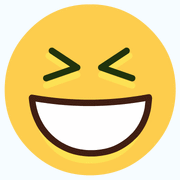 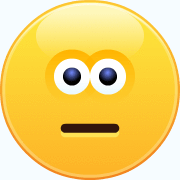 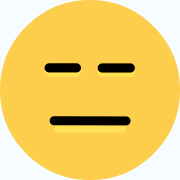 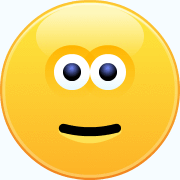 1 
never
4 
always
2 
sometimes
3
often
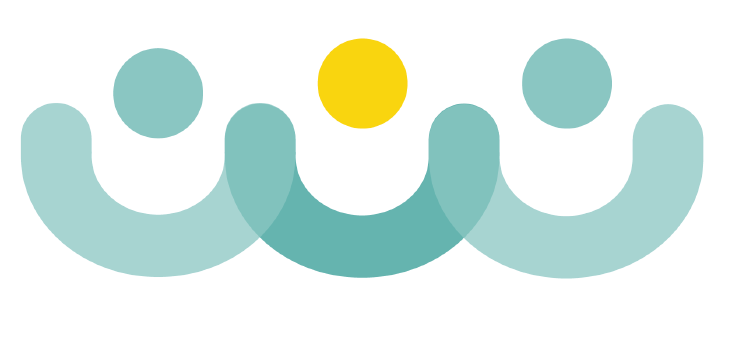 10
I have a good friend.
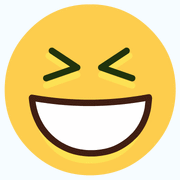 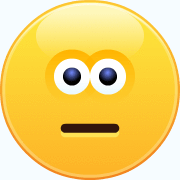 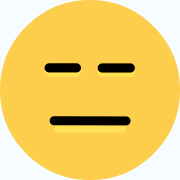 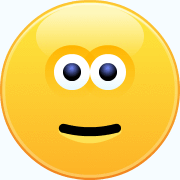 1 
never
4 
always
2 
sometimes
3
often
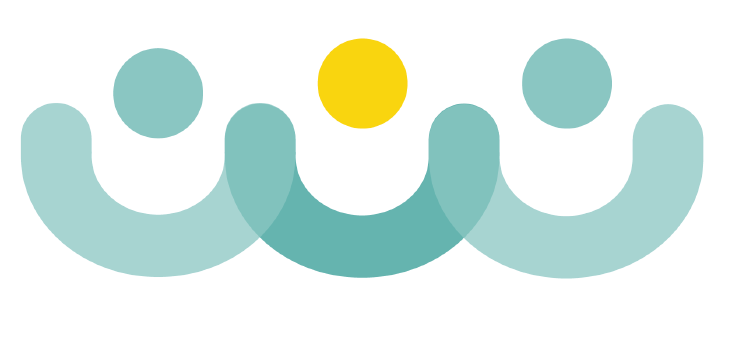 11
There is an adult that I trust 
and can rely on.
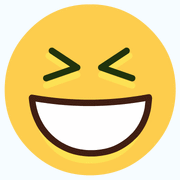 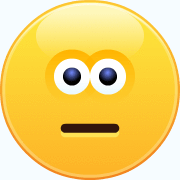 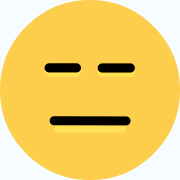 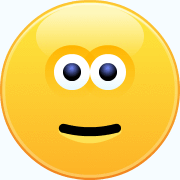 1 
never
4 
always
2 
sometimes
3
often
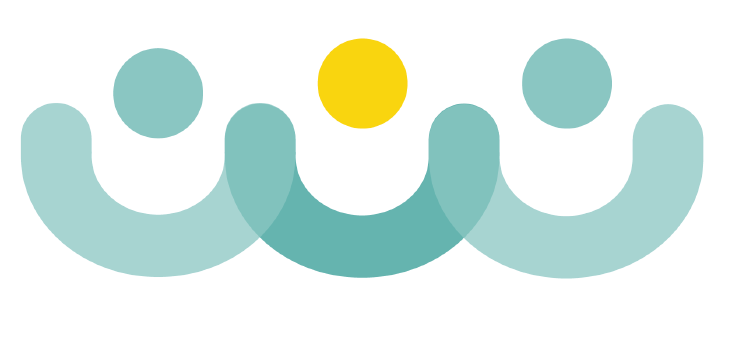 12
People are nice to me.
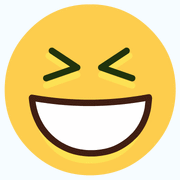 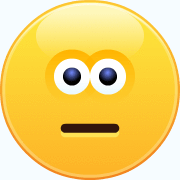 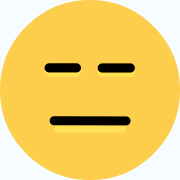 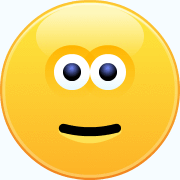 1 
never
4 
always
2 
sometimes
3
often
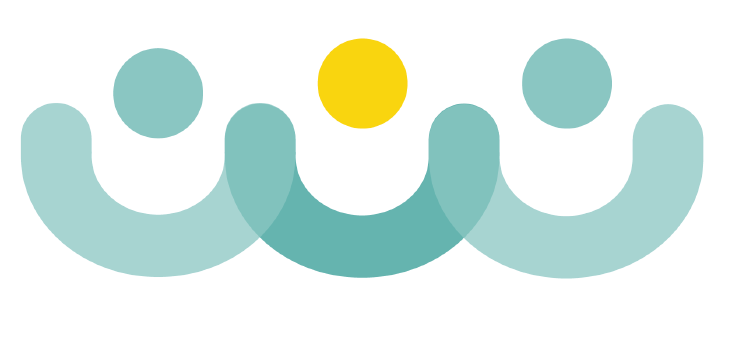 13
I like being me.
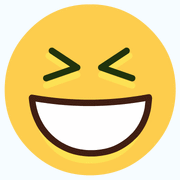 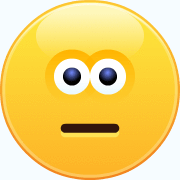 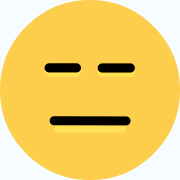 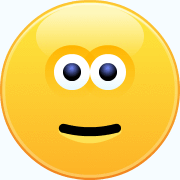 1 
never
4 
always
2 
sometimes
3
often
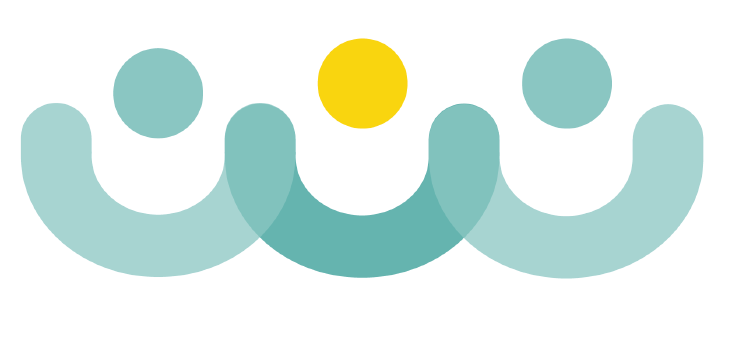 14
Good things happen to me.
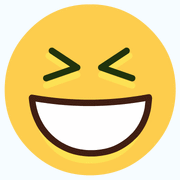 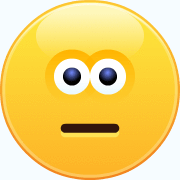 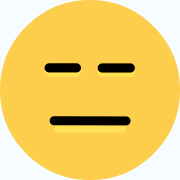 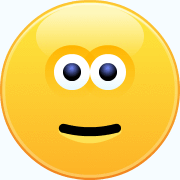 1 
never
4 
always
2 
sometimes
3
often
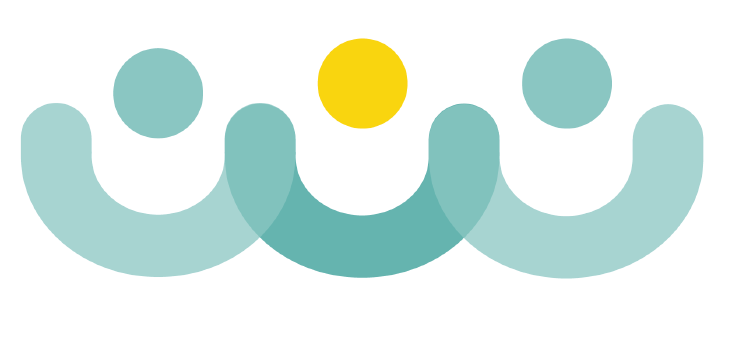 15
I can remember lots of happy times.
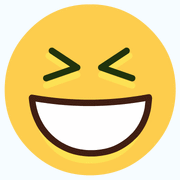 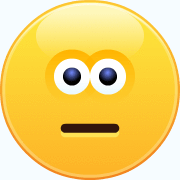 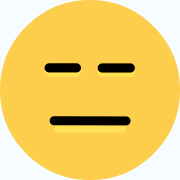 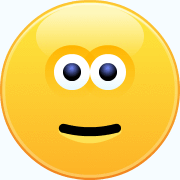 1 
never
4 
always
2 
sometimes
3
often
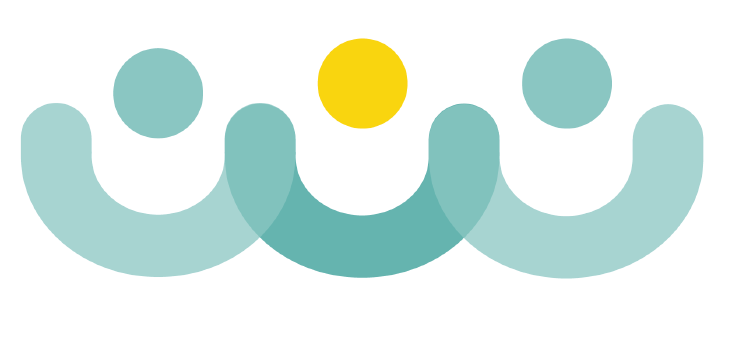 16
I can say when I feel sad or angry.
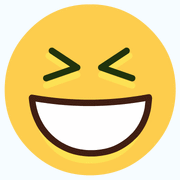 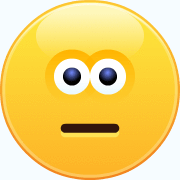 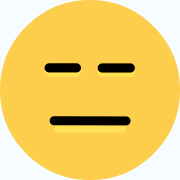 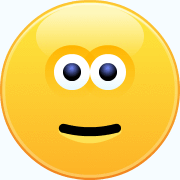 1 
never
4 
always
2 
sometimes
3
often
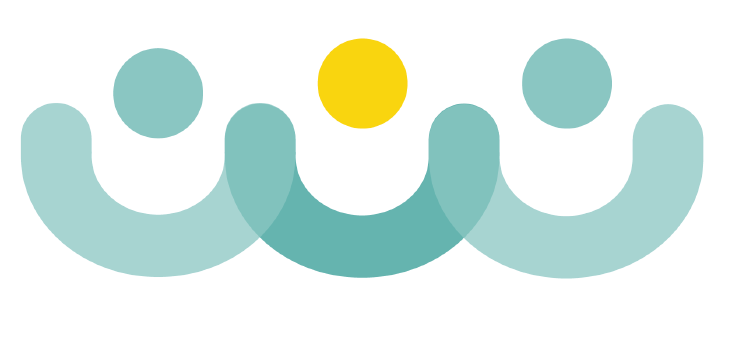 17
When something goes wrong 
I know how to fix it.
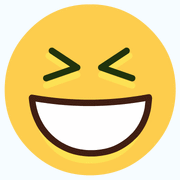 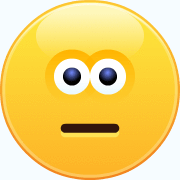 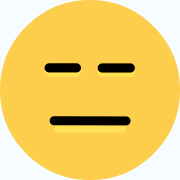 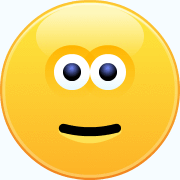 1 
never
4 
always
2 
sometimes
3
often
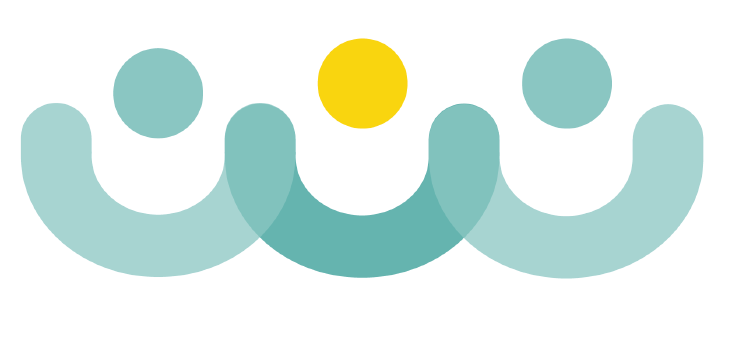 18
When I feel upset, I know what to do 
to make myself feel better
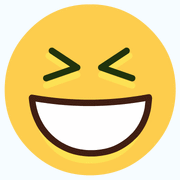 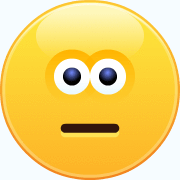 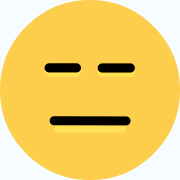 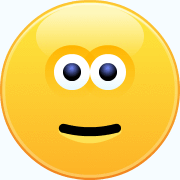 1 
never
4 
always
2 
sometimes
3
often
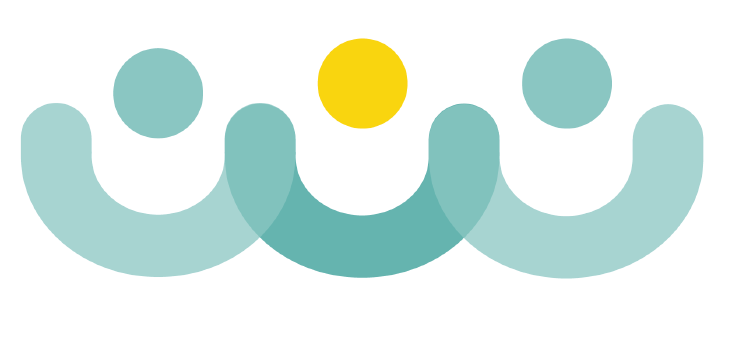 19
I know what the rules are at home.
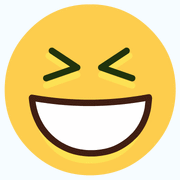 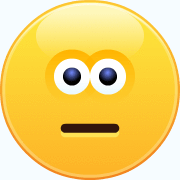 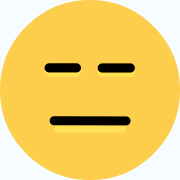 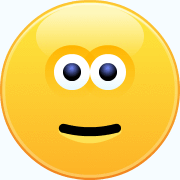 1 
never
4 
always
2 
sometimes
3
often
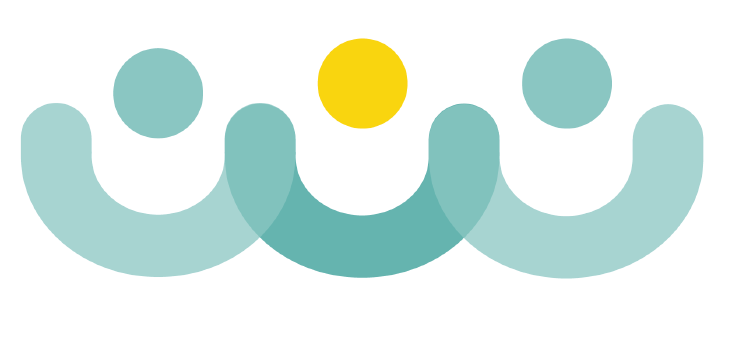 20
The rules at school stay the same.
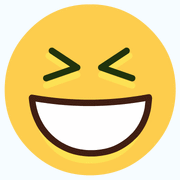 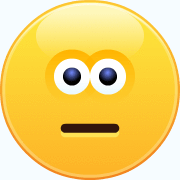 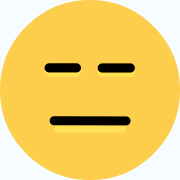 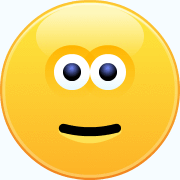 1 
never
4 
always
2 
sometimes
3
often
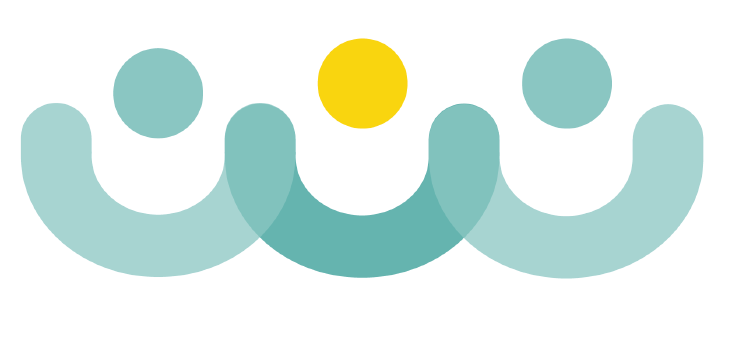 21
Grown ups treat me fairly.
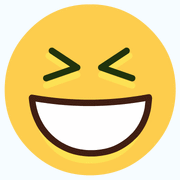 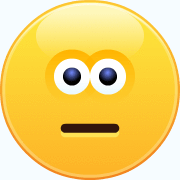 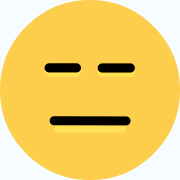 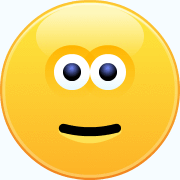 1 
never
4 
always
2 
sometimes
3
often
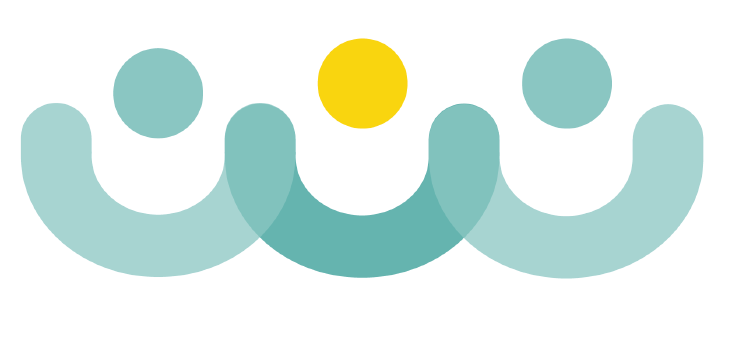 22
I can think of fun things to do 
when I am bored.
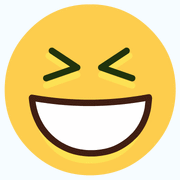 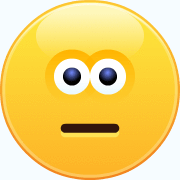 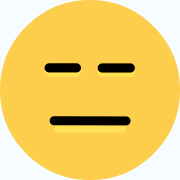 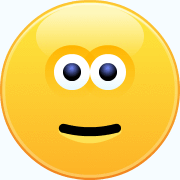 1 
never
4 
always
2 
sometimes
3
often
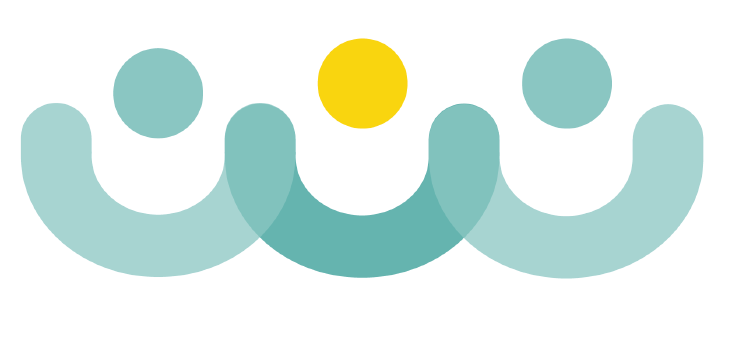 23
I have fun with my friends and family.
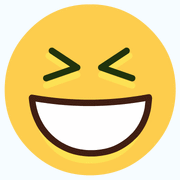 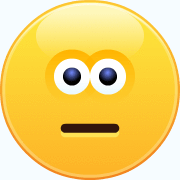 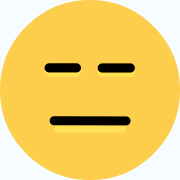 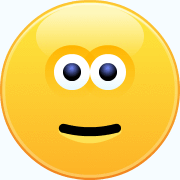 1 
never
4 
always
2 
sometimes
3
often
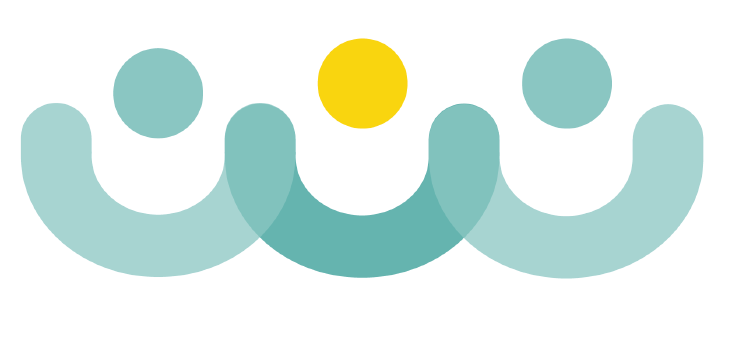 24
I laugh lots.
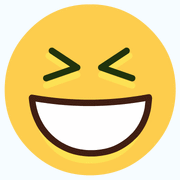 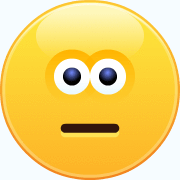 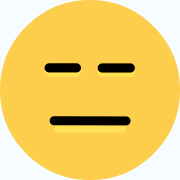 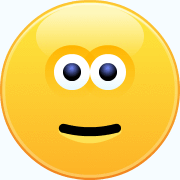 1 
never
4 
always
2 
sometimes
3
often
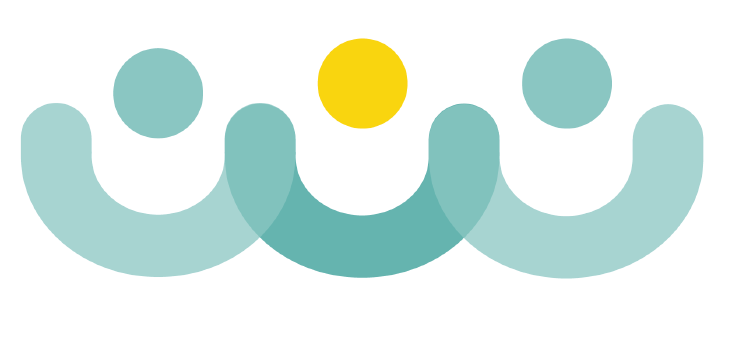 Finished
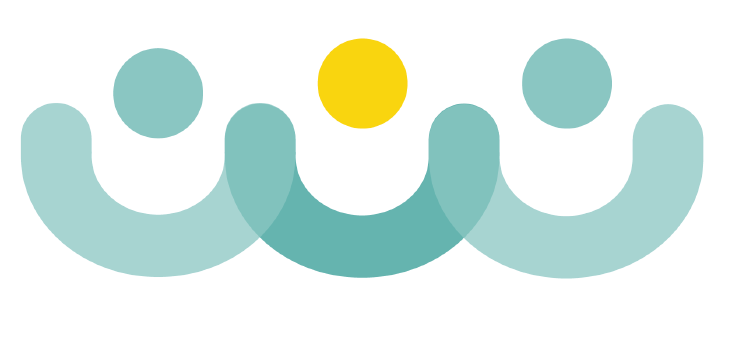